La classe de Madame Paris 
Bienvenue !
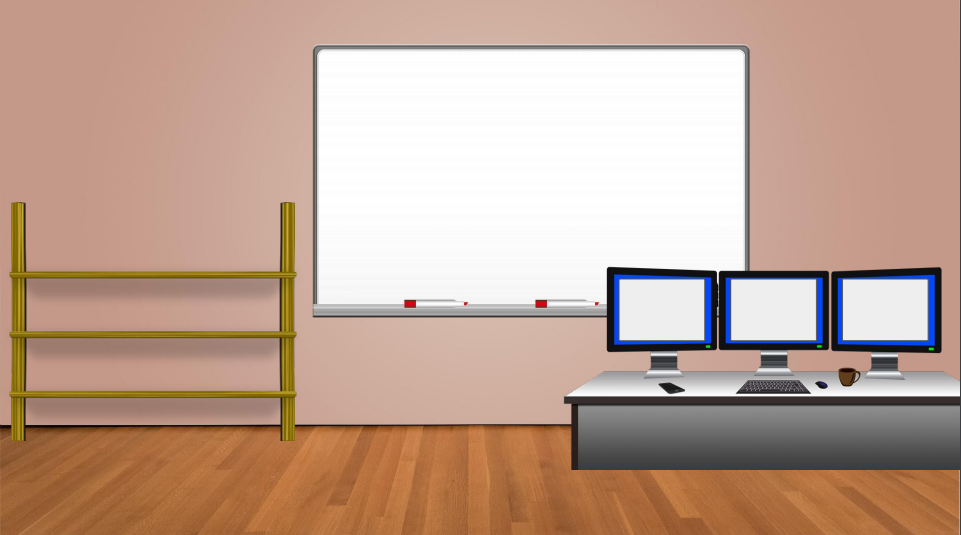 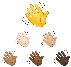 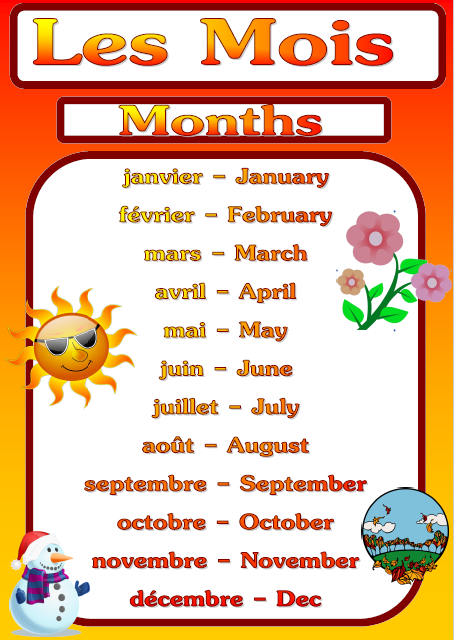 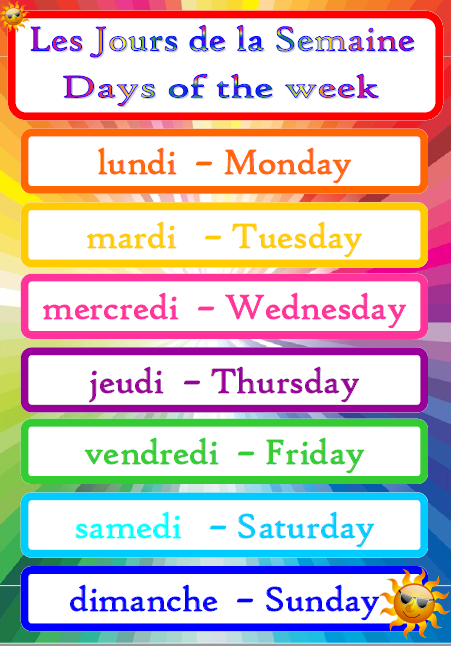 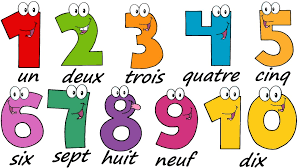 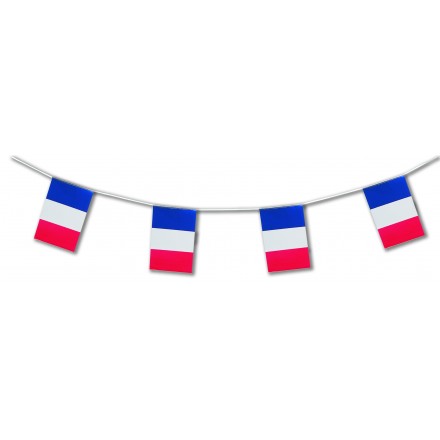 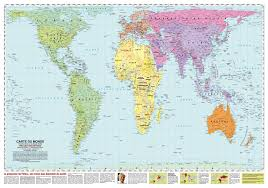 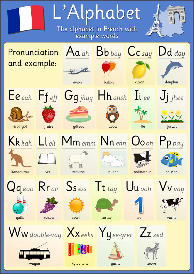 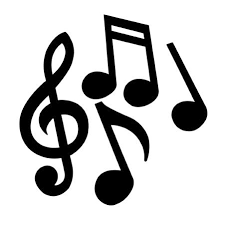 Work about French Pancake Day
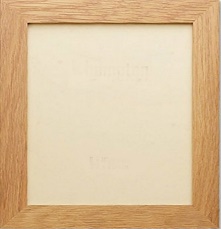 Find and watch the 3 videos
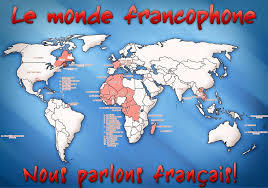 Find the French recipe
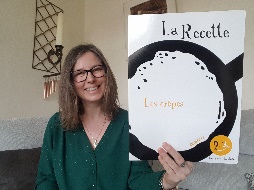 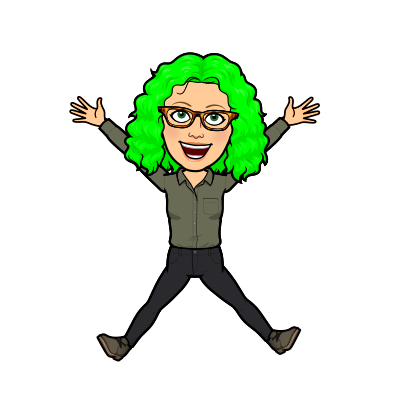 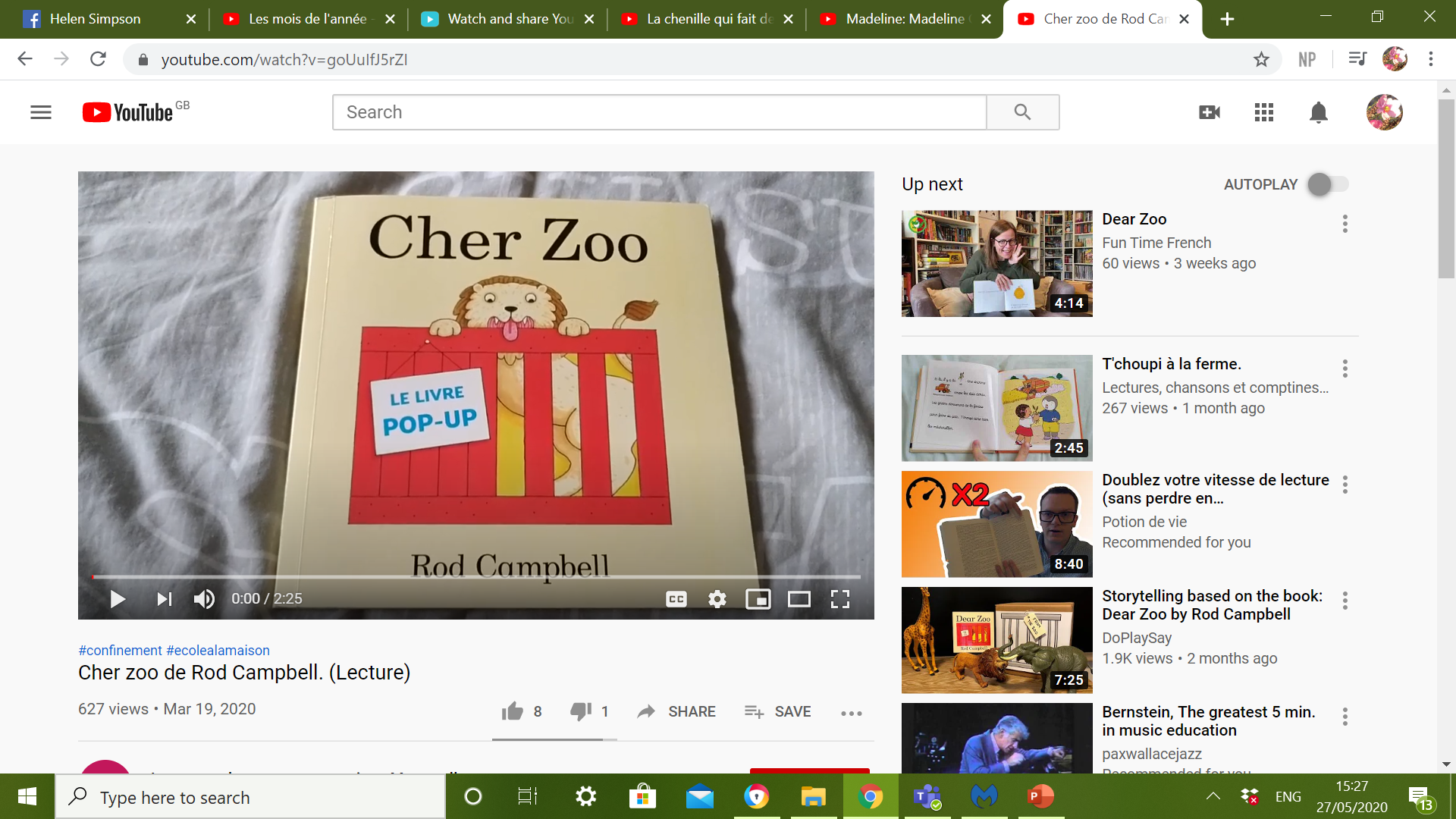 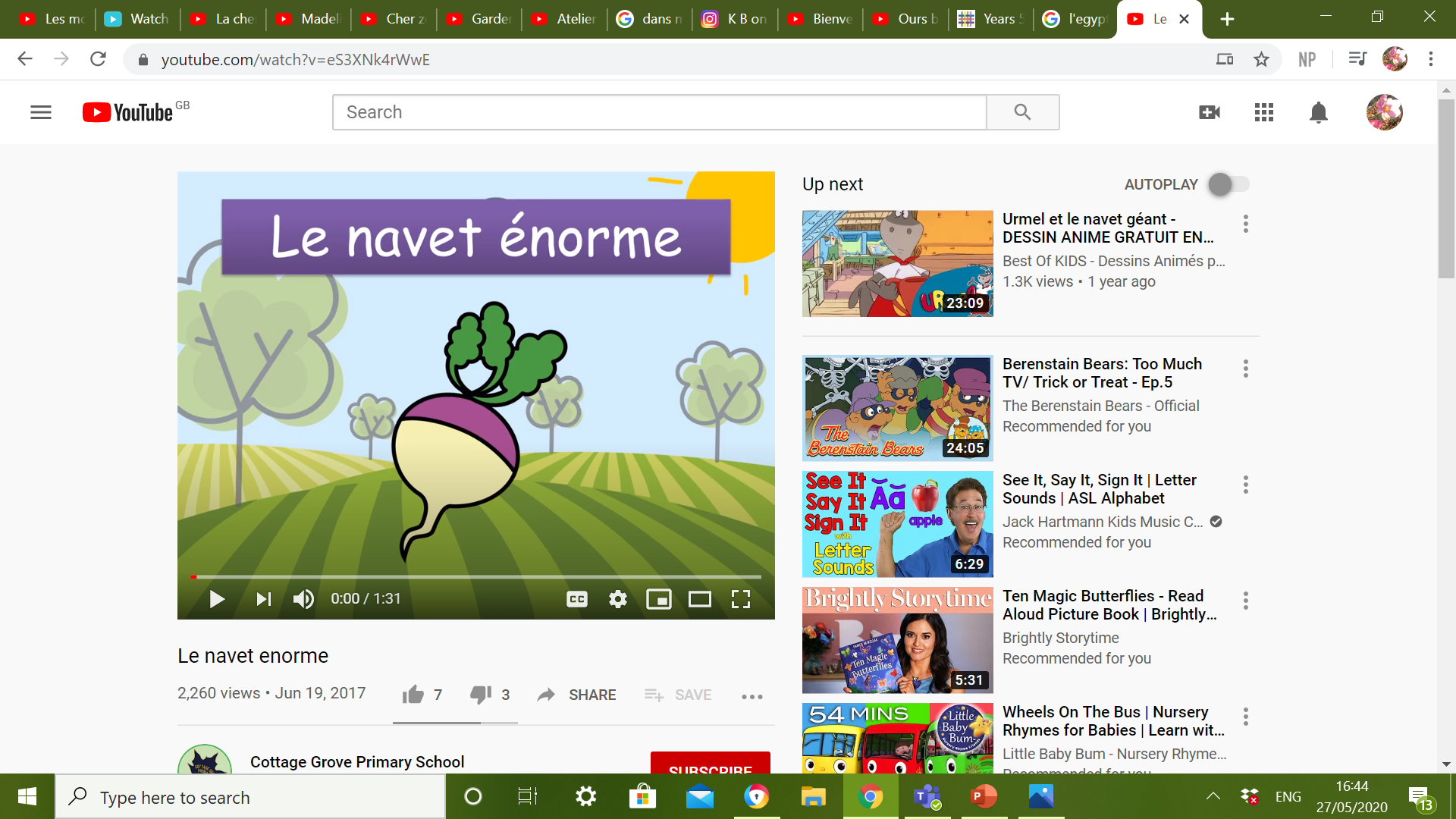 Find 2 more links in the room
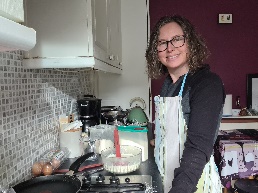 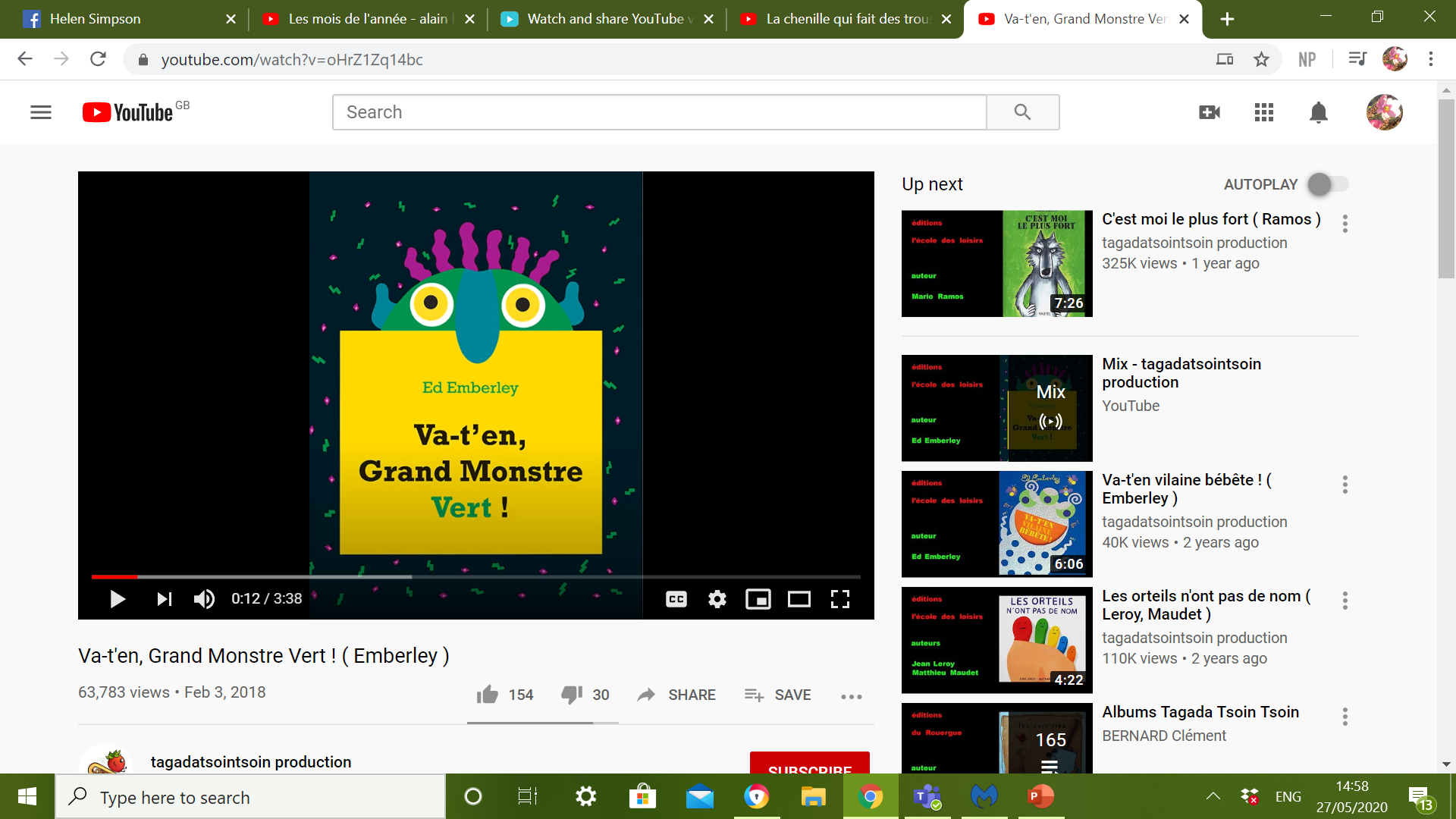 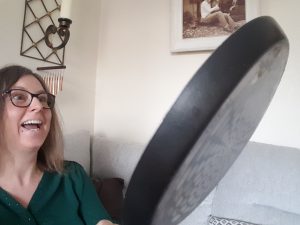 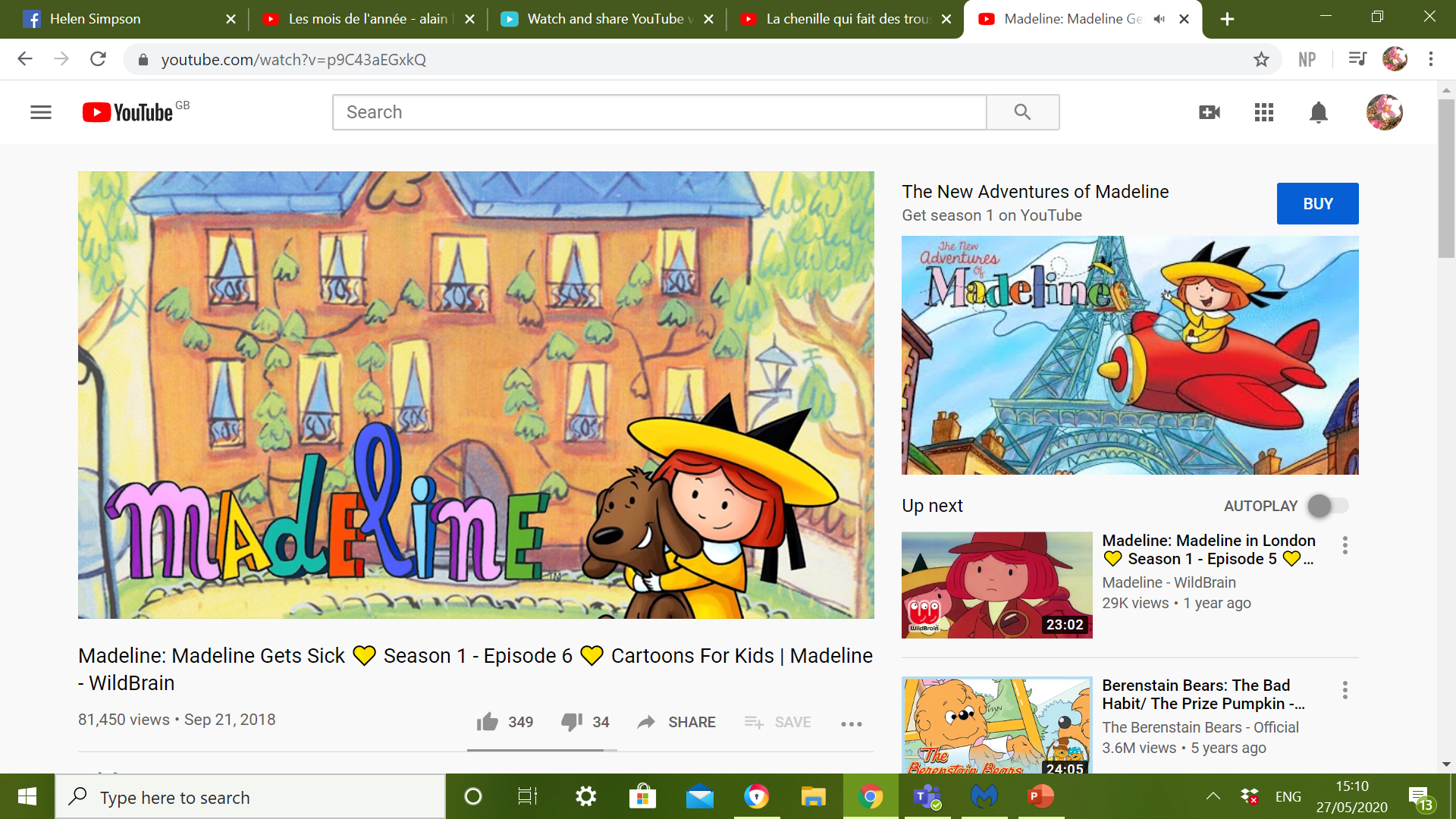 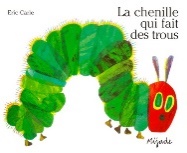 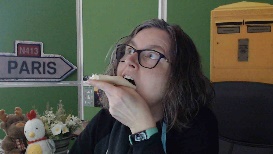 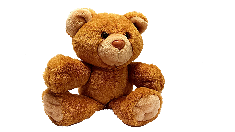 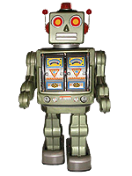 1-100
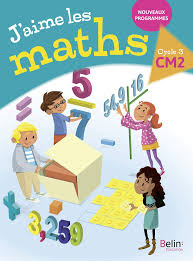 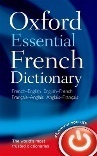 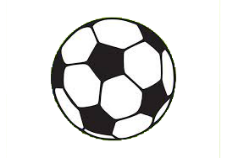 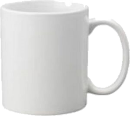 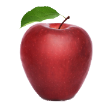 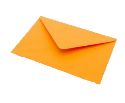 1-1000,000
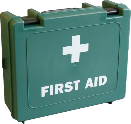 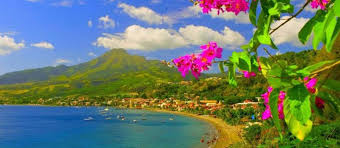 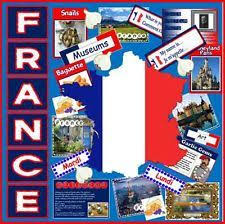 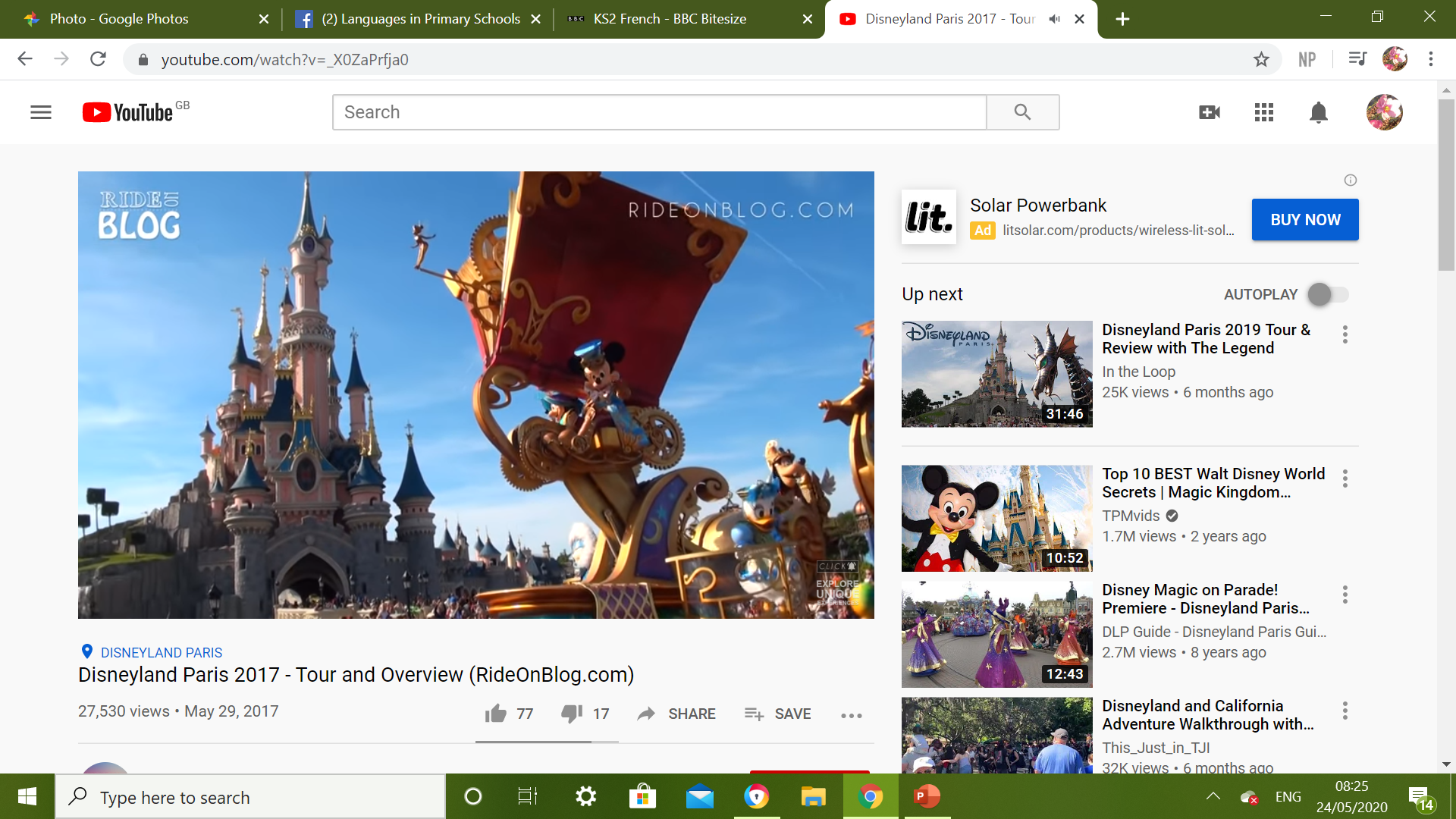 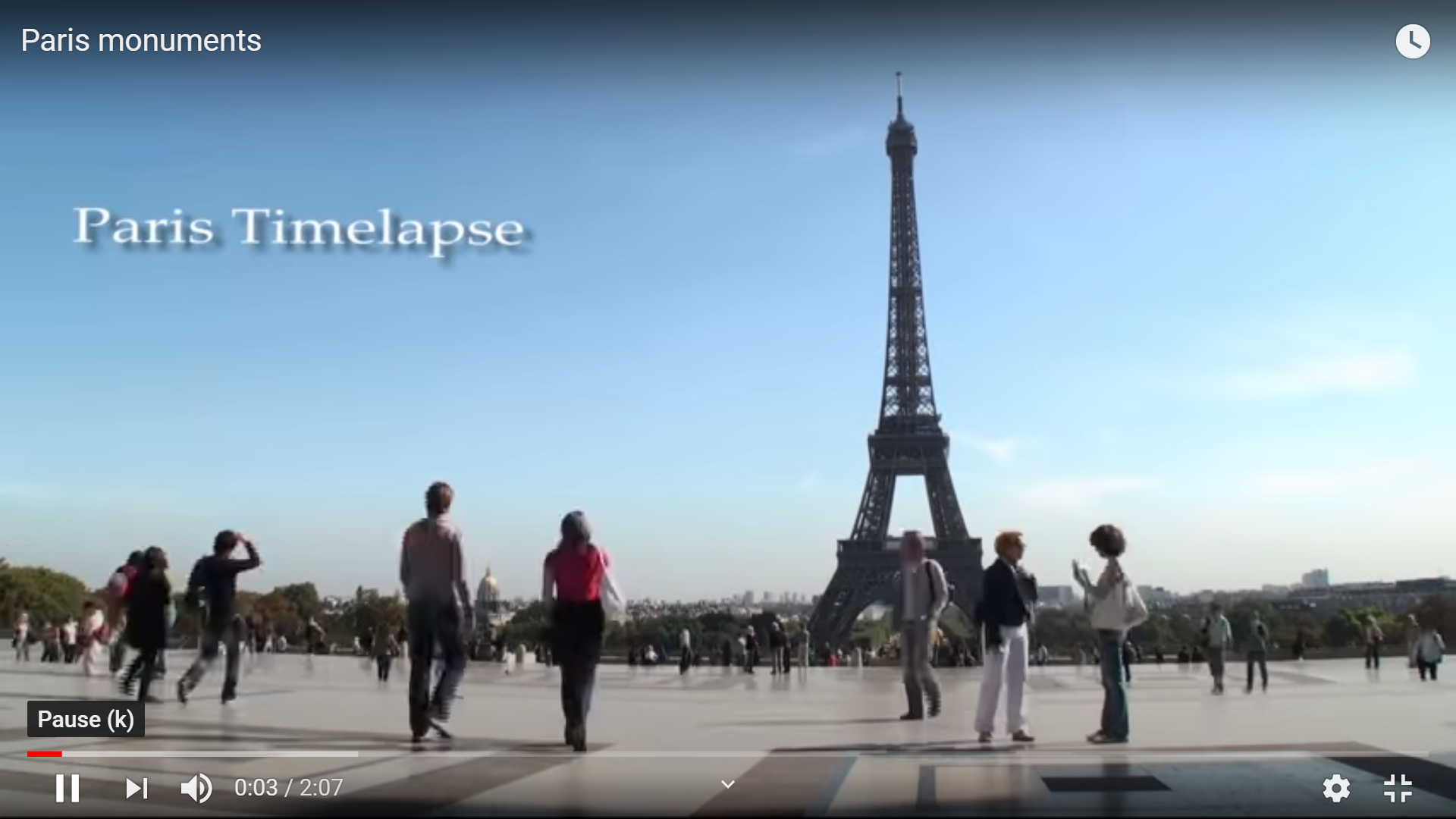